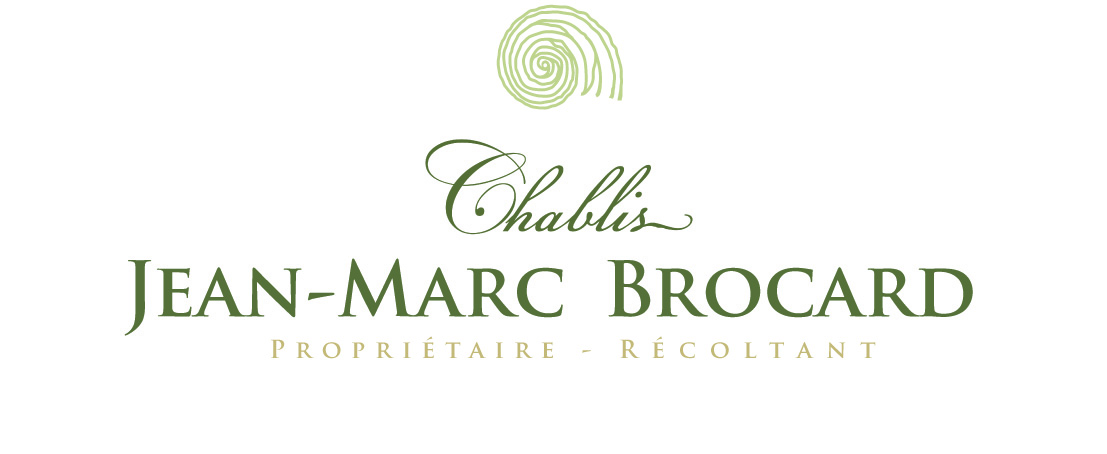 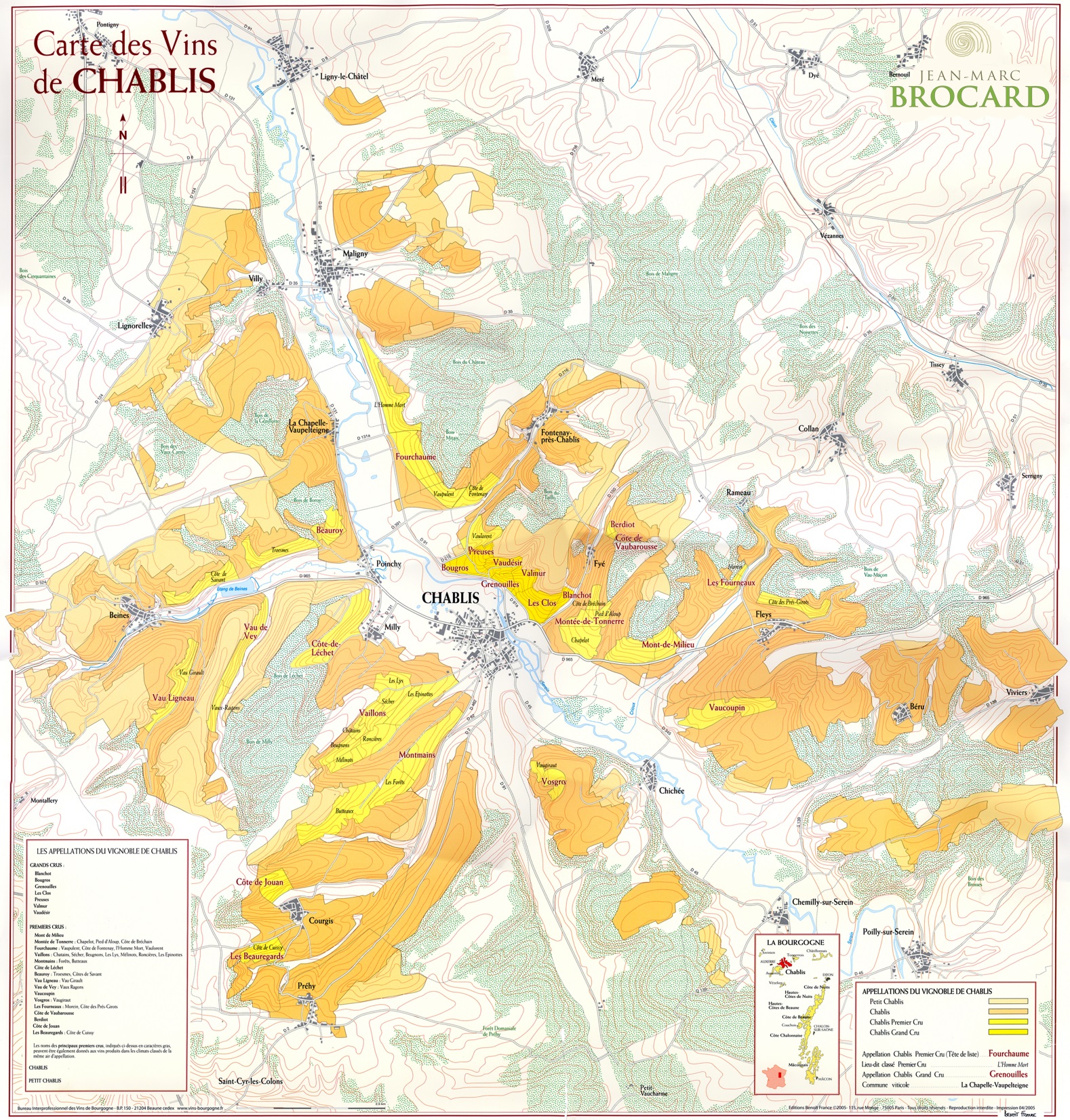 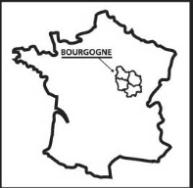 Chablis Grand Cru
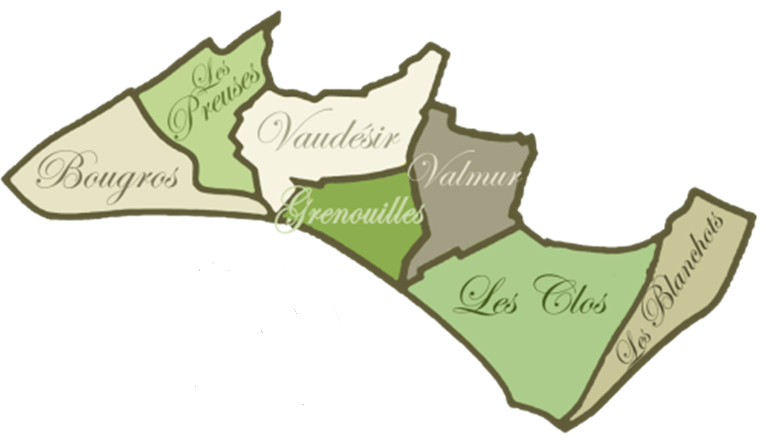 IDENTITY
Created in 1973 by Jean-Marc Brocard.


The domain produces unique wines from
the unique terroir " Kimmeridgian " and 
its single grape " Chardonnay “.


In 40 years, Jean-Marc Brocard winery became the biggest family producer in Chablis
Family wineryFather & Son
Soil cutting with roots
Exogyra Virgula (oysters) : marine fossils from kimmeridgian soil
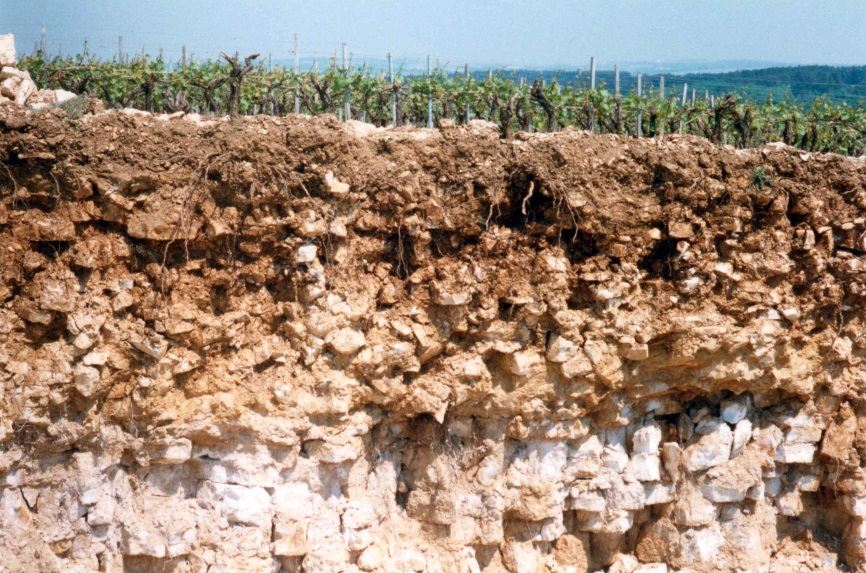 Kimmeridgian soil : clay and limestone from Upper Jurassic, which gives to Chablis wine its fresh minerality
Petit Chablis/Chablis
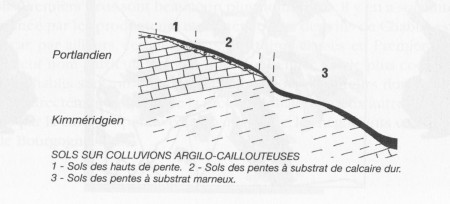 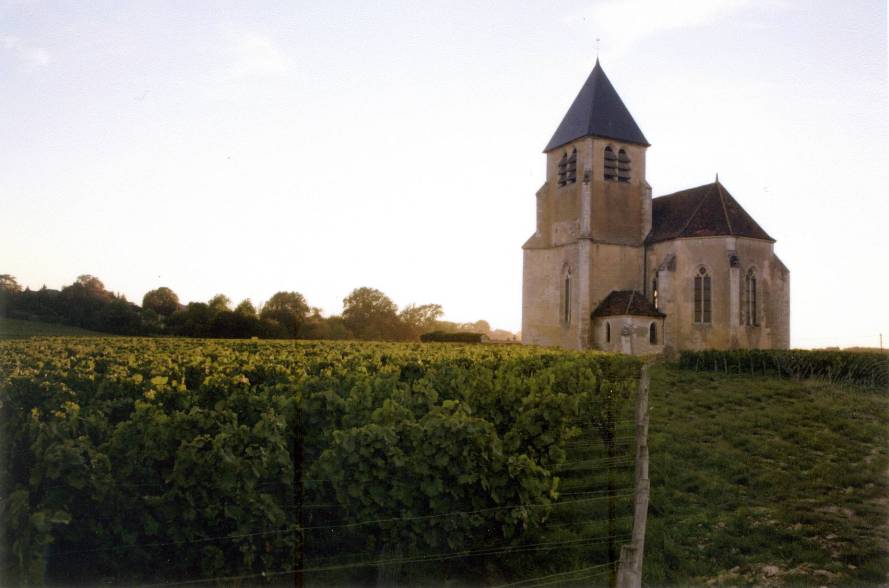 The 15th-century-church Sainte-Claire
which gives its name to Domaine Sainte Claire,
Petit Chablis and Chablis first vines of Jean-Marc Brocard
Organic wines
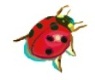 Since 1997

“We recreated ecological niches by planting trees in the area, thus bringing back some birds, beneficial predators.” 

Nature rewarded us by offering us pure, precise and complex wines.
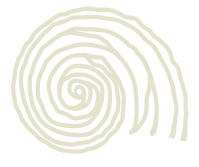 Oenotourism
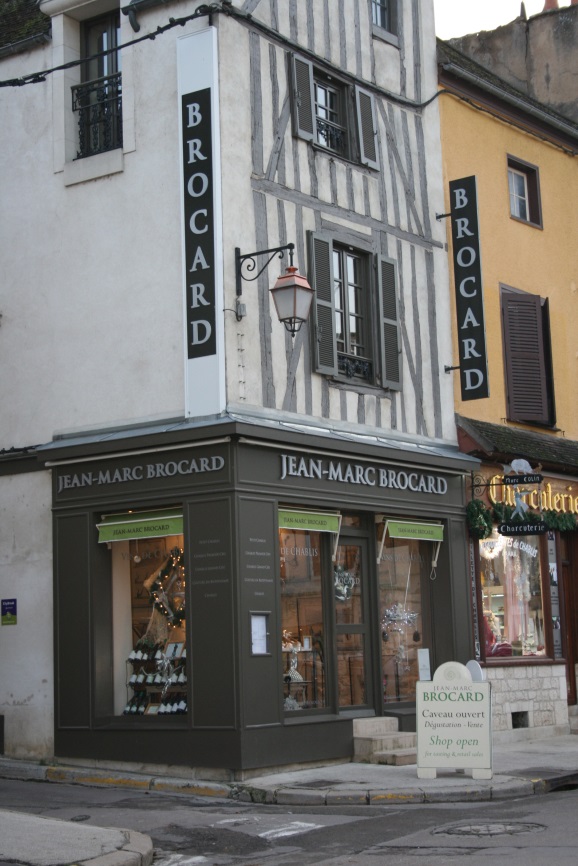 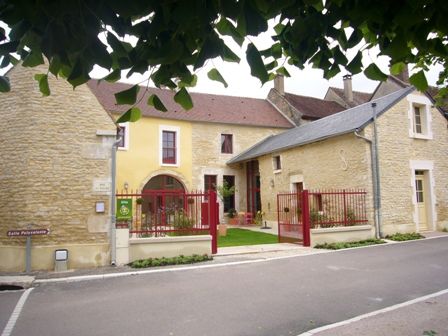 Guesthouse
Wine shop
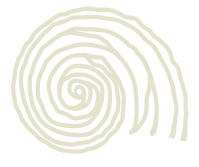 Vinification
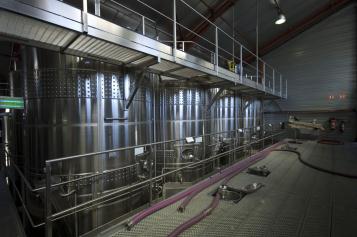 Each plot is vinified separately in order to keep each terroir’s authenticity unspoiled.


This simply means treating, helping and especially avoiding forcing flavours to make them into what we want them to be.



These striking wines literally invite you to come and explore the purest expression of their climate
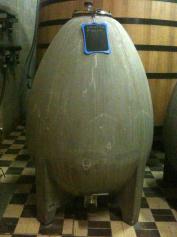 Vinification
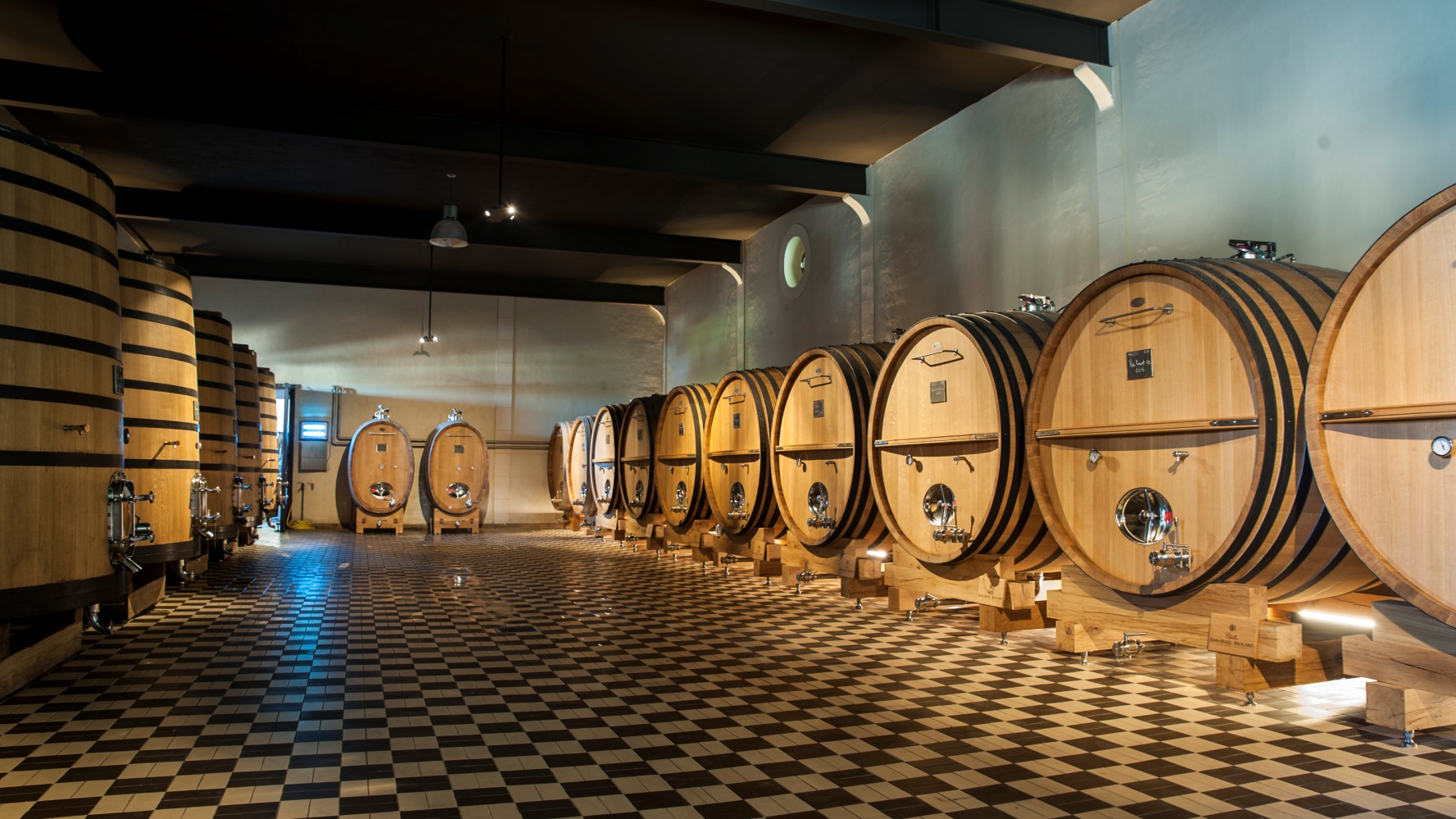 Salle des foudres
Jean-Marc BROCARD : a premium brand
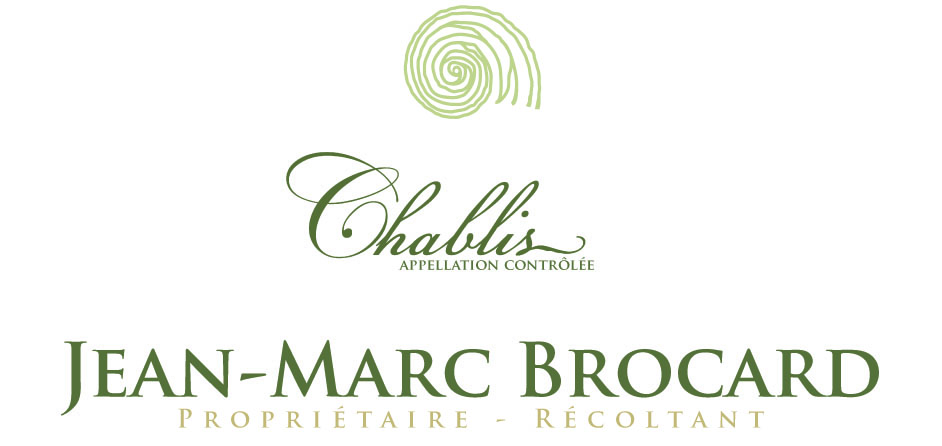 Internationally recognized & distributed top Chablis Estate;
Leader in many quality markets and present in over 50 countries in all the main areas;
Family Domain extending over  150 hectares, a leader in organic farming in Chablis;
Strong Brand renowned as Chablis specialists..
Figures
Export turnover rate: 80%
Local turnover rate: 20%
 Production
Jean-Marc Brocard wines: 80 000 cases
 Surface area: 150 hectares
66 certified organic hectares
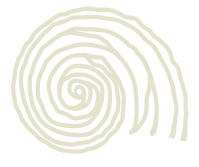 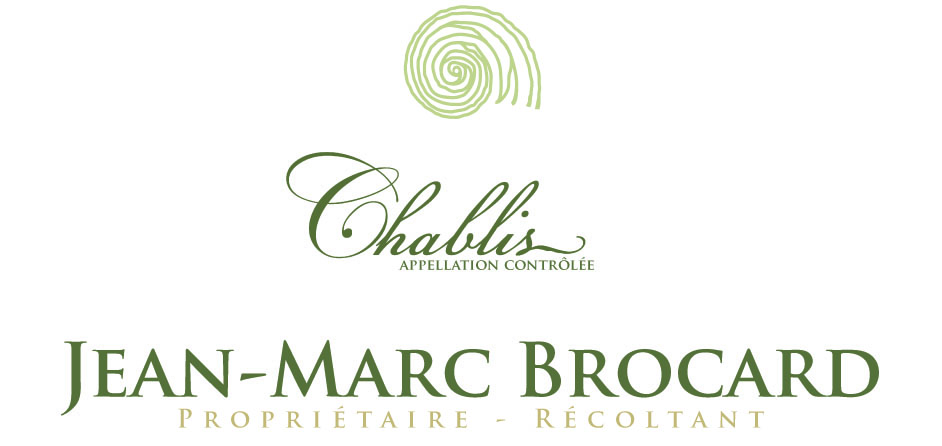 Jean-Marc BROCARD : by Vasco
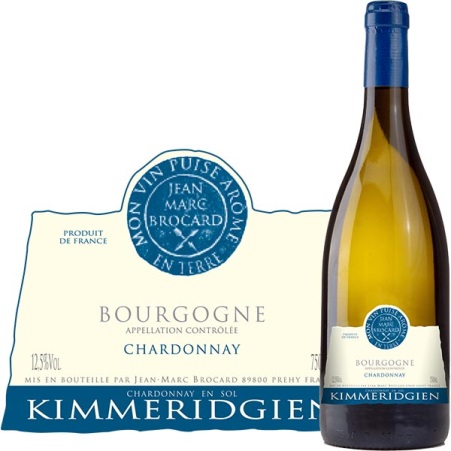 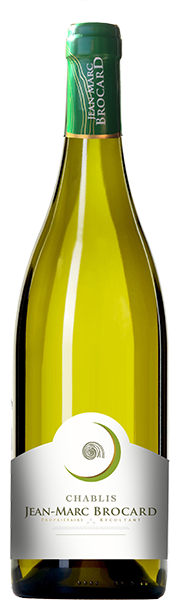 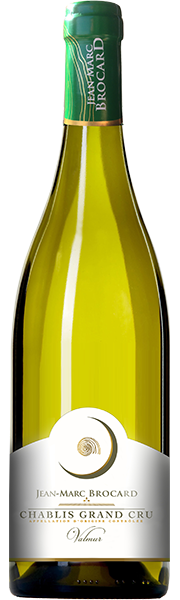 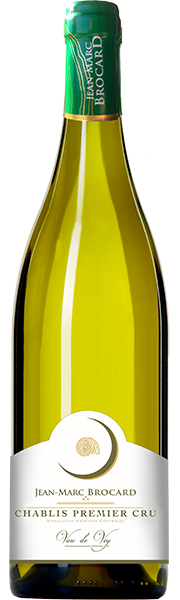 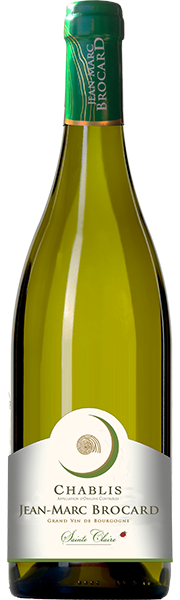 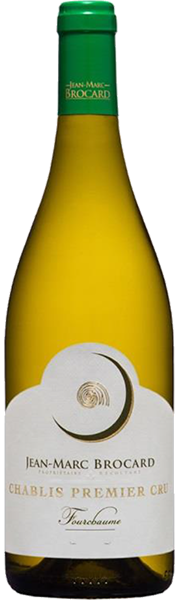 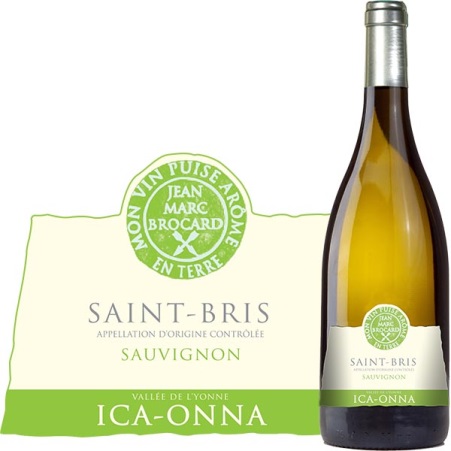 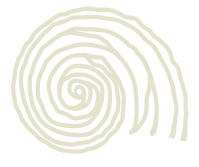